CHOSEN TO
SUFFER
https://www.youtube.com/watch?v=R9wfToGXbcs
1
PREACH BOLDLY
IN THE MIDST OF PAIN
Saul’s preaching became more and more powerful, and the Jews in Damascus couldn’t refute his proofs that Jesus was indeed the Messiah.  After a while some of the Jews plotted together to kill him.
Acts 9:22-23
new living translation
2
MAKE THE MOST OF YOUR
WHITE SPACE
“After a while…”
Acts 9:23new living translation
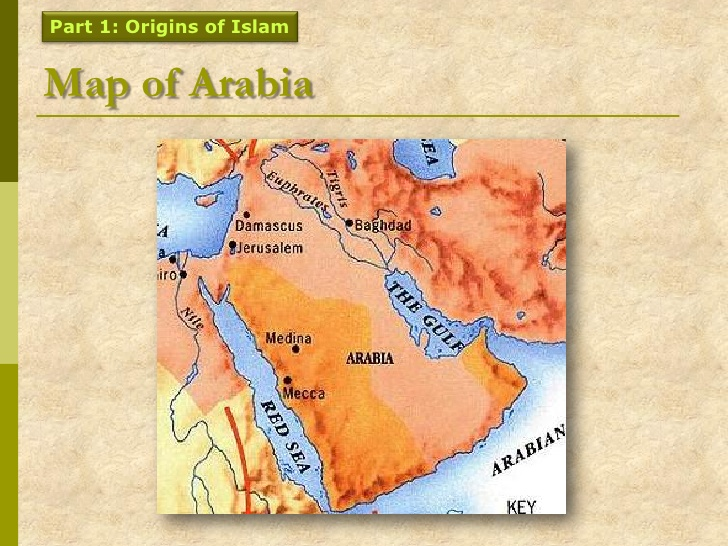 Instead, I went away into Arabia, and later I returned to the city of Damascus. Then three years later I went to Jerusalem to get to know Peter, and I stayed with him for fifteen days.
Galatians 1:17-18new living translation
Tarsus
Then fourteen years later I went back to Jerusalem again…
Galatians 2:1new living translation
Jerusalem
https://www.youtube.com/watch?v=Bg21M2zwG9Q
TRUST GOD AS HE PREPARES YOU
3
FOR HIM
“Go, for Saul is my chosen instrument to take my message to the Gentiles and to kings, as well as to the people of Israel. And I will show him how much he must suffer for my name’s sake.”
Acts 9:15-16new living translation
Five times I received at the hands of the Jews the forty lashes less one Three times I was beaten with rods. Once I was stoned. Three times I was shipwrecked; a night and a day I was adrift at sea;  on frequent journeys, in danger from rivers, danger from robbers, danger from my own people, danger from Gentiles, danger in the city danger in the wilderness, danger at sea, danger from false brothers; in toil and hardship, through many a sleepless night, in hunger and thirst, often without food, in cold and exposure.
2 Corinthians 11:24-27new living translation
Suffering one of God’s primary training tools.
Suffering one of God’s primary training tools.
 Suffering is also where God purifies your heart, and strips you of your idols.
Suffering one of God’s primary training tools.
 Suffering is also where God purifies your heart, and strips you of your idols. 
Some things God does simply to prepare your heart more for of himself.
We are pressed on every side by troubles, but we are not crushed. We are perplexed, but not driven to despair. We are hunted down, but never abandoned by God. We get knocked down, but we are not destroyed. Through suffering, our bodies continue to share in the death of Jesus so that the life of Jesus may also be seen in our bodies.
 Yes, we live under constant danger of death because we serve Jesus, so that the life of Jesus will be evident in our dying bodies. So we live in the face of death, but this has resulted in eternal life for you.
2 Corinthians 4: 8-12new living translation
But we continue to preach because we have the same kind of faith the psalmist had when he said, “I believed in God, so I spoke.” We know that God, who raised the Lord Jesus, will also raise us with Jesus and present us to himself together with you. All of this is for your benefit. And as God’s grace reaches more and more people, there will be great thanksgiving, and God will receive more and more glory.
2 Corinthians 4: 13-15new living translation
That is why we never give up. Though our bodies are dying, our spirits are[e] being renewed every day. For our present troubles are small and won’t last very long. Yet they produce for us a glory that vastly outweighs them and will last forever!  So we don’t look at the troubles we can see now; rather, we fix our gaze on things that cannot be seen. For the things we see now will soon be gone, but the things we cannot see will last forever.
2 Corinthians 4: 16-18new living translation
“It is doubtful whether God can bless a man greatly 
until he has hurt him deeply.” -A. W. Tozer